Teaching 
Indirect Statements
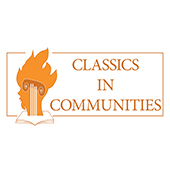 Present:	amare – to love
			amari – to be loved

Perfect:	amavisse – to have loved
		 	amatus-a-um esse – to 				have been loved

Future:		amaturus-a-um esse – 				to be about to love
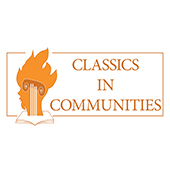 The dog is sleeping
DIRECT STATEMENT


The girl says that the dog is sleeping
The girl thinks that the dog is sleeping
The girl believes that the dog is sleeping
INDIRECT STATEMENTS
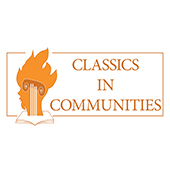 cognosco

promitto

credo

sentio

narro
dico
nuntio

intellego

respondeo

video

audio

puto
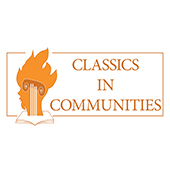 [Speaker Notes: construction is acc and inf. 
can find this in English
I believe him to be clever
I believe that he is clever]
puella dicit canem dormire

The girl says the dog to be sleeping

The girl says that the dog is sleeping
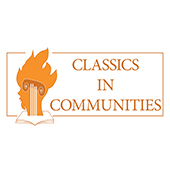 scio eum callidum esse

I know him to be clever
I know that he is clever
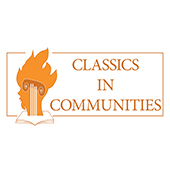 puella dixit canem dormire

The girl said the dog to sleep

The girl said that the dog was sleeping
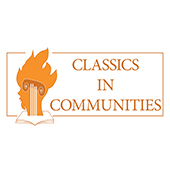 puella dixit canem dormivisse

The girl said the dog to have slept

The girl said that the dog had slept
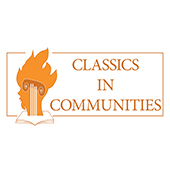 [Speaker Notes: but what about this?n]
rex putavit canem fugisse

The king thought the dog to have fled
The king thought that the dog had fled.
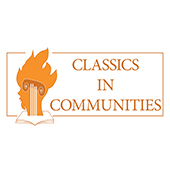 The teacher said that she was happy


magistra dixit  se laetam esse

magistra dixit eam laetam esse
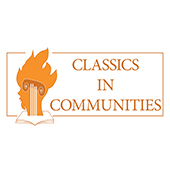 Verbs of promising / hoping
Use a future infinitive

spero te Romam mox visurum esse

I hope you to be about to see Rome soon
I hope that you will soon see Rome